Controling Rotation Speed
var delay = 100;

function render()
{
   setTimeout(function() {
      requestAnimFrame(render);
      gl.clear(gl.COLOR_BUFFER_BIT);
      theta += (direction ? 0.1 : -0.1);
      gl.uniform1f(thetaLoc, theta);
      gl.drawArrays(gl.TRIANGLE_STRIP, 0, 4);
   }, delay);
}
1
Angel and Shreiner: Interactive Computer Graphics 7E © Addison-Wesley 2015
Menus
Use the HTML select element
Each entry in the menu is an option element with an integer value returned by click event
<select id="mymenu" size="3">
<option value="0">Toggle Rotation Direction</option>
<option value="1">Spin Faster</option>
<option value="2">Spin Slower</option>
</select>
2
Angel and Shreiner: Interactive Computer Graphics 7E © Addison-Wesley 2015
Menu Listener
var m = document.getElementById("mymenu");
m.addEventListener("click", function() {
   switch (m.selectedIndex) {
      case 0:
          direction = !direction;
          break;
      case 1:
          delay /= 2.0;
          break;
      case 2:
          delay *= 2.0;
          break;
       }
});
3
Angel and Shreiner: Interactive Computer Graphics 7E © Addison-Wesley 2015
Using keydown Event
window.addEventListener("keydown", function() {
   switch (event.keyCode) {
      case 49: // ’1’ key
         direction = !direction;
         break;
      case 50: // ’2’ key
         delay /= 2.0;
         break;
      case 51: // ’3’ key
         delay *= 2.0;
         break;
   }
});
4
Angel and Shreiner: Interactive Computer Graphics 7E © Addison-Wesley 2015
Don’t Know Unicode
window.onkeydown = function(event) {
   var key = String.fromCharCode(event.keyCode);
   switch (key) {
     case ’1’:
       direction = !direction;
       break;
     case ’2’:
       delay /= 2.0;
       break;
     case ’3’:
       delay *= 2.0;
       break;
   }
};
5
Angel and Shreiner: Interactive Computer Graphics 7E © Addison-Wesley 2015
Slider Element
Puts slider on page
Give it an identifier 
Give it minimum and maximum values
Give it a step size needed to generate an event
Give it an initial value
Use div tag to put below canvas
<div>
speed 0 <input id="slide" type="range"
   min="0" max="100" step="10" value="50" />
100 </div>
6
Angel and Shreiner: Interactive Computer Graphics 7E © Addison-Wesley 2015
onchange Event Listener
document.getElementById("slide").onchange =
   function() { delay = event.srcElement.value; };
7
Angel and Shreiner: Interactive Computer Graphics 7E © Addison-Wesley 2015
Introduction to Computer Graphics with WebGL
Ed Angel
Professor Emeritus of Computer Science
Founding Director, Arts, Research, Technology and Science Laboratory
University of New Mexico
8
Angel and Shreiner: Interactive Computer Graphics 7E © Addison-Wesley 2015
Position Input
Ed Angel
Professor Emeritus of Computer Science
University of New Mexico
9
Angel and Shreiner: Interactive Computer Graphics 7E © Addison-Wesley 2015
Objectives
Learn to use the mouse to give locations
Must convert from position on canvas to position in application
Respond to window events such as reshapes triggered by the mouse
10
Angel and Shreiner: Interactive Computer Graphics 7E © Addison-Wesley 2015
Window Coordinates
(0, 0)
h
(xw, yw)
(w -1, h-1)
w
11
Angel and Shreiner: Interactive Computer Graphics 7E © Addison-Wesley 2015
Window to Clip Coordinates
12
Angel and Shreiner: Interactive Computer Graphics 7E © Addison-Wesley 2015
Returning Position from Click Event
Canvas specified in HTML file of size canvas.width x canvas.height
Returned window coordinates are event.clientX and event.clientY
// add a vertex to GPU for each click
canvas.addEventListener("click", function() {
   gl.bindBuffer(gl.ARRAY_BUFFER, vBuffer);
   var t = vec2(-1 + 2*event.clientX/canvas.width,
     -1 + 2*(canvas.height-event.clientY)/canvas.height);
   gl.bufferSubData(gl.ARRAY_BUFFER,
     sizeof[’vec2’]*index, t);
   index++;
});
13
Angel and Shreiner: Interactive Computer Graphics 7E © Addison-Wesley 2015
CAD-like Examples
www.cs.unm.edu/~angel/WebGL/7E/03
square.html: puts a colored square at location of each mouse click
triangle.html: first three mouse clicks define first triangle of triangle strip. Each succeeding mouse clicks adds a new triangle at end of strip
cad1.html: draw a rectangle for each two successive mouse clicks
cad2.html: draws arbitrary polygons
14
Angel and Shreiner: Interactive Computer Graphics 7E © Addison-Wesley 2015
Window Events
Events can be generated by actions that affect the canvas window
moving or exposing a window
resizing a window
opening a window
iconifying/deiconifying a window a window
Note that events generated by other application that use the canvas can affect the WebGL canvas
There are default callbacks for some of these events
15
Angel and Shreiner: Interactive Computer Graphics 7E © Addison-Wesley 2015
Reshape Events
Suppose we use the mouse to change the size of our canvas
Must redraw the contents
Options
Display the same objects but change size
Display more or fewer objects at the same size
Almost always want to keep proportions
16
Angel and Shreiner: Interactive Computer Graphics 7E © Addison-Wesley 2015
onresize Event
Returns size of new canvas is available through  window.innerHeight and window. innerWidth
Use innerHeight and innerWidth to change canvas.height and canvas.width 
Example (next slide): maintaining a square display
17
Angel and Shreiner: Interactive Computer Graphics 7E © Addison-Wesley 2015
Keeping Square Proportions
window.onresize = function() {
   var min = innerWidth;
   if (innerHeight < min) {
     min = innerHeight;
   }
   if (min < canvas.width || min < canvas.height) {
      gl.viewport(0, canvas.height-min, min, min);
   }
};
18
Angel and Shreiner: Interactive Computer Graphics 7E © Addison-Wesley 2015
Introduction to Computer Graphics with WebGL
Ed Angel
Professor Emeritus of Computer Science
Founding Director, Arts, Research, Technology and Science Laboratory
University of New Mexico
19
Angel and Shreiner: Interactive Computer Graphics 7E © Addison-Wesley 2015
Picking
Ed Angel
Professor Emeritus of Computer Science
University of New Mexico
20
Angel and Shreiner: Interactive Computer Graphics 7E © Addison-Wesley 2015
Objectives
How do we identify objects on the display
Overview three methods
selection
using an off-screen buffer and color
bounding boxes
21
Angel and Shreiner: Interactive Computer Graphics 7E © Addison-Wesley 2015
Why is Picking Difficult?
Given a point in the canvas how do map this point back to an object?
Lack of uniqueness
Forward nature of pipeline
Take into account difficulty of getting an exact position with a pointing device
22
Angel and Shreiner: Interactive Computer Graphics 7E © Addison-Wesley 2015
Selection
Supported by fixed function OpenGL pipeline
Each primitive is given an id by the application indicating to which object it belongs 
As the scene is rendered, the id’s of primitives that render near the mouse are put in a hit list
 Examine the hit list after the rendering
23
Angel and Shreiner: Interactive Computer Graphics 7E © Addison-Wesley 2015
Selection
Implement by creating a window that corresponds to small area around mouse
We can track whether or not a primitive renders to this window
Do not want to display this rendering
Render off-screen to an extra color buffer or user back buffer and don’t do a swap
Requires a rendering which puts depths into hit record
Possible to implement with WebGL
24
Angel and Shreiner: Interactive Computer Graphics 7E © Addison-Wesley 2015
Picking with Color
We can use gl.readPixels to get the color at any location in window
Idea is to use color to identify object but
Multiple objects can have the same color
A shaded object will display many colors
Solution: assign a unique color to each object and render off-screen
Use gl.readPixels to get color at mouse location
Use a table to map this color to an object
25
Angel and Shreiner: Interactive Computer Graphics 7E © Addison-Wesley 2015
Picking with Bounding Boxes
Both previous methods require an extra rendering each time we do a pick
Alternative is to use a table of (axis-aligned) bounding boxes 
Map mouse location to object through table
inside bounding box
outside triangle
outside bounding box
outside triangle
inside bounding box
inside triangle
26
Angel and Shreiner: Interactive Computer Graphics 7E © Addison-Wesley 2015
Introduction to Computer Graphics with WebGL
Ed Angel
Professor Emeritus of Computer Science
Founding Director, Arts, Research, Technology and Science Laboratory
University of New Mexico
27
Angel and Shreiner: Interactive Computer Graphics 7E © Addison-Wesley 2015
Geometry
Ed Angel
Professor Emeritus of Computer Science
University of New Mexico
28
Angel and Shreiner: Interactive Computer Graphics 7E © Addison-Wesley 2015
Objectives
Introduce the elements of geometry
Scalars
Vectors
Points
Develop mathematical operations among them in a coordinate-free manner
Define basic primitives
Line segments
Polygons
29
Angel and Shreiner: Interactive Computer Graphics 7E © Addison-Wesley 2015
Basic Elements
Geometry is the study of the relationships among objects in an n-dimensional space
In computer graphics, we are interested in objects that exist in three dimensions
Want a minimum set of primitives from which we can build more sophisticated objects
We will need three basic elements
Scalars
Vectors
Points
30
Angel and Shreiner: Interactive Computer Graphics 7E © Addison-Wesley 2015
Coordinate-Free Geometry
When we learned simple geometry, most of us started with a Cartesian approach
Points were at locations in space p=(x,y,z)
We derived results by algebraic manipulations involving these coordinates
This approach was nonphysical
Physically, points exist regardless of the location of an arbitrary coordinate system
Most geometric results are independent of the coordinate system
Example Euclidean geometry: two triangles are identical if two corresponding sides and the angle between them are identical
31
Angel and Shreiner: Interactive Computer Graphics 7E © Addison-Wesley 2015
Scalars
Need three basic elements in geometry
Scalars, Vectors, Points
Scalars can be defined as members of sets which can be combined by two operations (addition and multiplication) obeying some fundamental axioms (associativity, commutivity, inverses)
Examples include the real and complex number systems under the ordinary rules with which we are familiar
Scalars alone have no geometric properties
32
Angel and Shreiner: Interactive Computer Graphics 7E © Addison-Wesley 2015
Vectors
Physical definition: a vector is a quantity with two attributes
Direction
Magnitude
Examples include
Force
Velocity
Directed line segments
Most important example for graphics
Can map to other types
v
33
Angel and Shreiner: Interactive Computer Graphics 7E © Addison-Wesley 2015
Vector Operations
Every vector has an inverse
Same magnitude but points in opposite direction
Every vector can be multiplied by a scalar
There is a zero vector
Zero magnitude, undefined orientation
The sum of any two vectors is a vector
Use head-to-tail axiom
w
v
v
v
-v
u
34
Angel and Shreiner: Interactive Computer Graphics 7E © Addison-Wesley 2015
Linear Vector Spaces
Mathematical system for manipulating vectors
Operations
Scalar-vector multiplication u=v
Vector-vector addition: w=u+v
Expressions such as 
v=u+2w-3r
Make sense in a vector space
35
Angel and Shreiner: Interactive Computer Graphics 7E © Addison-Wesley 2015
Vectors Lack Position
These vectors are identical
Same length and magnitude







Vectors spaces insufficient for geometry
Need points
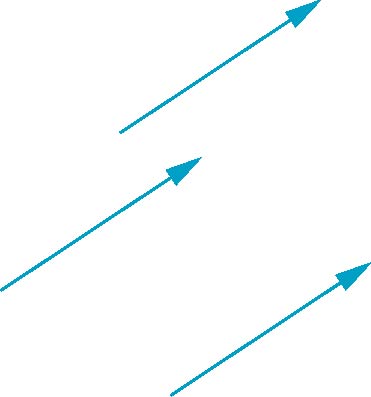 36
Angel and Shreiner: Interactive Computer Graphics 7E © Addison-Wesley 2015
Points
Location in space
Operations allowed between points and vectors
Point-point subtraction yields a vector
Equivalent to point-vector addition
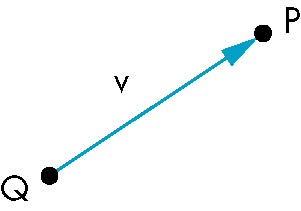 v=P-Q
P=v+Q
37
Angel and Shreiner: Interactive Computer Graphics 7E © Addison-Wesley 2015
Affine Spaces
Point + a vector space
Operations
Vector-vector addition
Scalar-vector multiplication
Point-vector addition
Scalar-scalar operations
For any point define
1 • P = P
0 • P = 0 (zero vector)
38
Angel and Shreiner: Interactive Computer Graphics 7E © Addison-Wesley 2015
Lines
Consider all points of the form
P(a)=P0 + a d
Set of all points that pass through P0 in the direction of the vector d
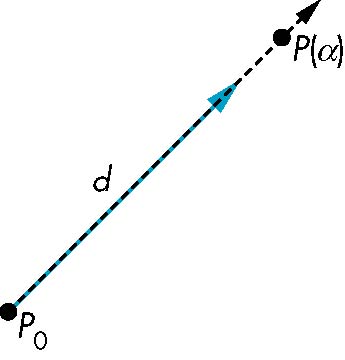 39
Angel and Shreiner: Interactive Computer Graphics 7E © Addison-Wesley 2015